Methodological individualism  and methodological institutionalism
Svetlana Kirdina,
Institute of Economics,
Russian Academy of Sciences, 
Moscow, Russia
[Speaker Notes: ….]
Outline
Methodological individualism as a core principle of mainstream economics.
Methodological holism in institutional studies
Institutional individualism as a middle way (Agassi, 1975; Toboso, 1995, 2001, 2008).
Methodological institutionalisms (Keizer, 2007;  Kirdina, 2013) as a possible core principle of heterodox economics?
2
Pushchino, September 12-14, 2013
Methodological individualism as a core principle of mainstream economics.
Methodological individualism "assumes an explanation of the social and economic phenomena in terms of individual behavior" (Lukes, 1973, Hodgson, 2003, 2007).
Methodological individualism is a base of "neoclassical synthesis“ (Samuelson, 1967) and  "new neoclassical synthesis“ (Woodford, 2009).
3
Pushchino, September 12-14, 2013
Methodological individualism and methodological holism
Methodological holism (Gruchy, 1947 ; Rutherford,   1989) usually is considered as an alternative to methodological individualism. Is it really fair? 
The principle of methodological holism is the epistemological philosophical precondition which is being investigating since Aristotle (the IV century BC) and  reflects  an idea that "the whole  is more than sum of its parts". 
Its epistemological alternative is  a reductionism (“the whole is understood as a set of primary elements forming it”)
A reductionism is  expressed in economics as  methodological individualism.  
As for  methodological holism, in economics it was still used “directly", without specification.
4
Pushchino, September 12-14, 2013
Institutional individualism as a middle way
Institutional individualism (Agassi, 1960, 1975; Jarvie, 1972; Toboso, 1995, 2001, 2008).
If we summarize views  of institutional individualism supporters,  we see that they are still focused on the analysis of human interactions in institutional environment where "macroeconomic effects have to be presented as a result of interaction of certain actors within existing institutions" (Polterovich, 2011)
I agree with Jarvie that institutional individualism is a more wide version of methodological individualism and it is  still keeping "an explanation of the social and economic  phenomena in terms of individual behavior".
5
Pushchino, September 12-14, 2013
Methodological institutionalism as holism in economics.
The integrity of economic systems is provided with structures of institutions.  Therefore realization of holism in economics could be presented by methodological  institutionalism. 

Methodological institutionalism means an explanation of the social and economic phenomena in terms of functioning and change of institutional structure.
6
Pushchino, September 12-14, 2013
Pushchino, September 12-14, 2013
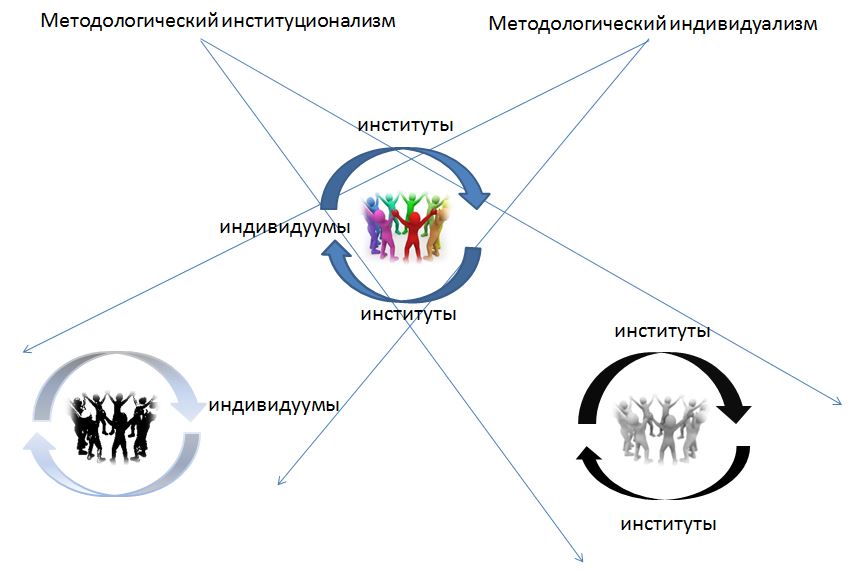 7
Metaphor of institutions
Metaphorically, institutions in society can be presented as power lines of an electromagnetic field.  Interaction between the moving  particles is carried out by means of a magnetic field.
  Similarly,  interactions of actors are carried out by institutions ("power institutional lines“).
8
Pushchino, September 12-14, 2013
Examples of methodological institutionalism
Eucken W. (1939). Die Grundlagen der Nationalökonomie. Jena:  Gustav Fischer.
Eucken W. (1965). Grundsätze der Wirtschaftspolitik. Rowohlt: Reinbek.
Polanyi K. (1957). The Economy as Instituted Process.  / The Sociology of Economic Life.  Mark Granovetter and Richard Swedberg (eds.). Boulder, CO: Westview Press.
Kirdina S. (2013). New systemic institutional approach for comparative political and economic analysis. // Review of Radical Political Economy. September. Vol. 45. Number 3.
9
Pushchino, September 12-14, 2013
Methodological principles in the analysis of economic systems
10
development of an universal and ideologically neutral language to describe different economic systems;
definition of economic system as an institutional structure;
holistic approach focused on the economic system as a whole not on the economic agents’ behavior;
institutional approach and the construction of the underlying structure of institutions (the morphology in term by W. Eucken), forming the basement of economic systems;
comparative and typological analysis, based on the underlying  structure of institutions; 
hermeneutic methodology, which results in elaborating of “ordoliberal orders” (W. Eucken) or “modes of regulation” (according with Regulation theory) and understanding of the real-life  economic systems as special  cases of these orders or modes.
[Speaker Notes: Summarizing main authors of above mentioned research programs we can point to the following significant methodological principles in the analysis of economic systems:]
Question as conclusion
Methodological institutionalisms (Keizer, 2007;  Kirdina, 2013) could be a possible core principle of heterodox economics?
11
Pushchino, September 12-14, 2013
Pushchino, September 12-14, 2013
Thank you for your attention!
kirdina@bk.ru

www.kirdina.ru
12